Groupe scolaire:Collège-Lycée Sainte-AnneSaint-Louis
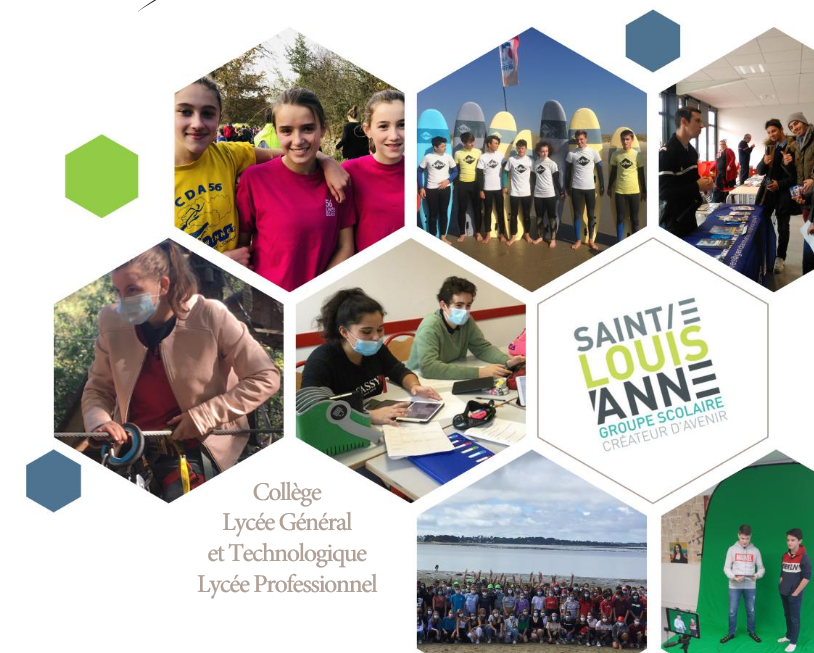 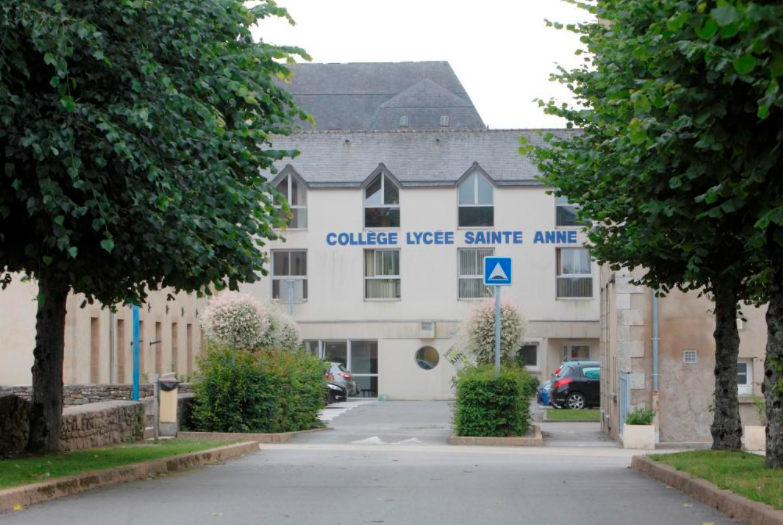 Réunion de présentation de la classe de sixième aux parents des élèves de CM2.
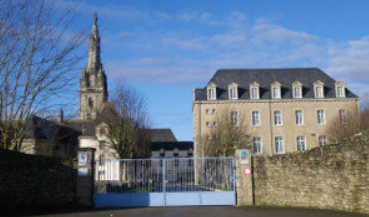 Les effectifs
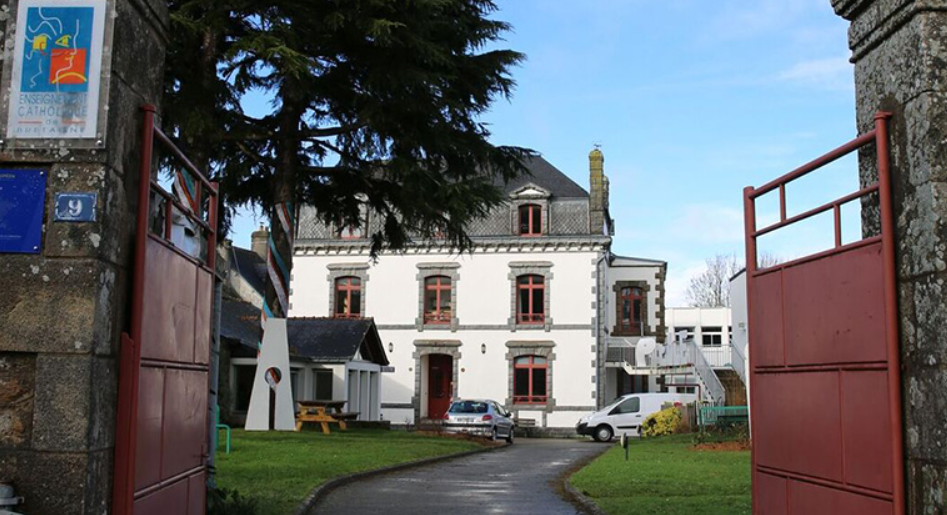 Une équipe de direction à l’écoute
Sur le site…
L'Académie De Musique et d'Arts Sacrés (ADMAS)

Le thabor

L’infirmerie

Le CDI : centre de documentation et d’information

Le  bureau de vie scolaire avec une conseillère d’Education

Le  BIO avec une conseillère d’orientation

Le foyer

Des salles spécifiques avec du matériel adapté

Présence de deux informaticiens

Le self
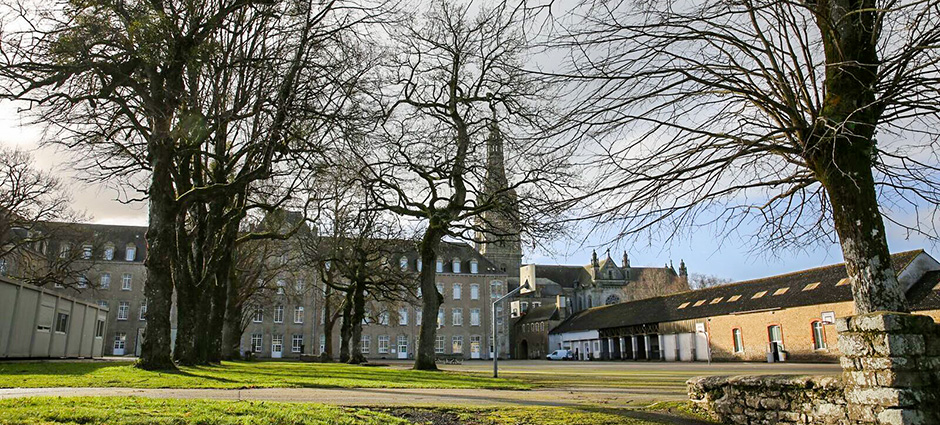 L’arrivée au collège
Un accompagnement dès la fin du primaire….
Par une communication permanente avec les instituteurs du réseau

Par l’accueil sur le site du collège des élèves de CM2 des écoles du réseau 

Par une passation de scolarité du primaire vers le collège par des rencontres avec les instituteurs du réseau.

Par la mise en place d’équipes éducatives de suivi pour les élèves en difficultés ou bénéficiant d’un dispositif d’accompagnement.
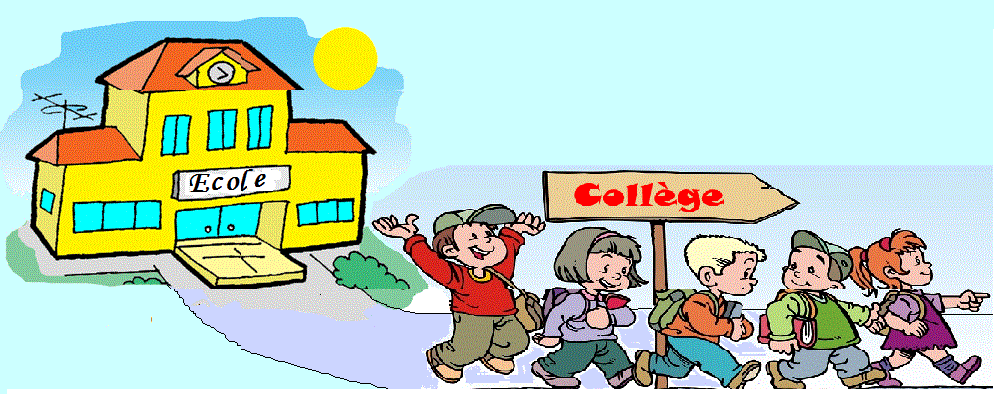 Une semaine d’intégration…

Objectifs : 
Pour découvrir les lieux
Mettre en confiance
Apprendre à se connaitre

A travers 
Des temps d’échange avec les camarades de classe et les enseignants.
Des formations diverses : CDI, Ipads, règles d’établissement.
Une découverte des lieux de manière ludique
Une rentrée en douceur…
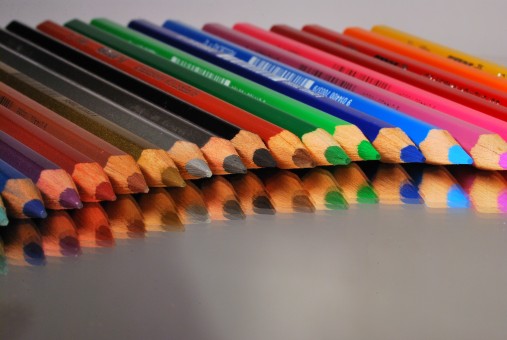 Journée d’intégration à l’île aux Moines
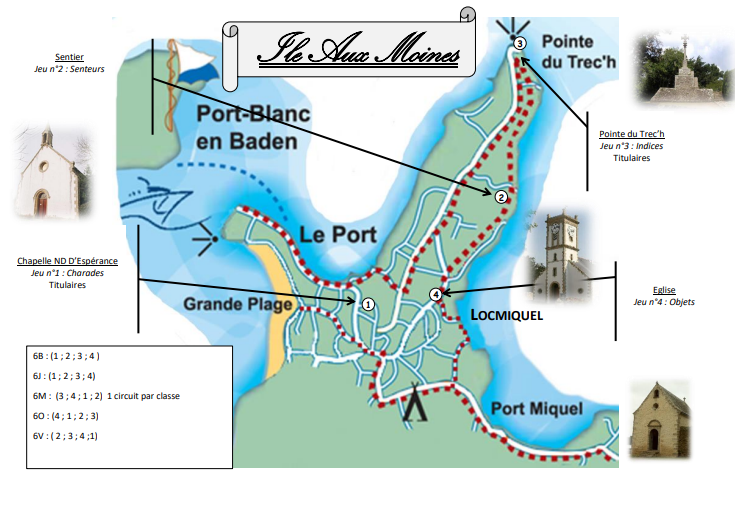 En matinée, découverte de l’île par des jeux et des défis
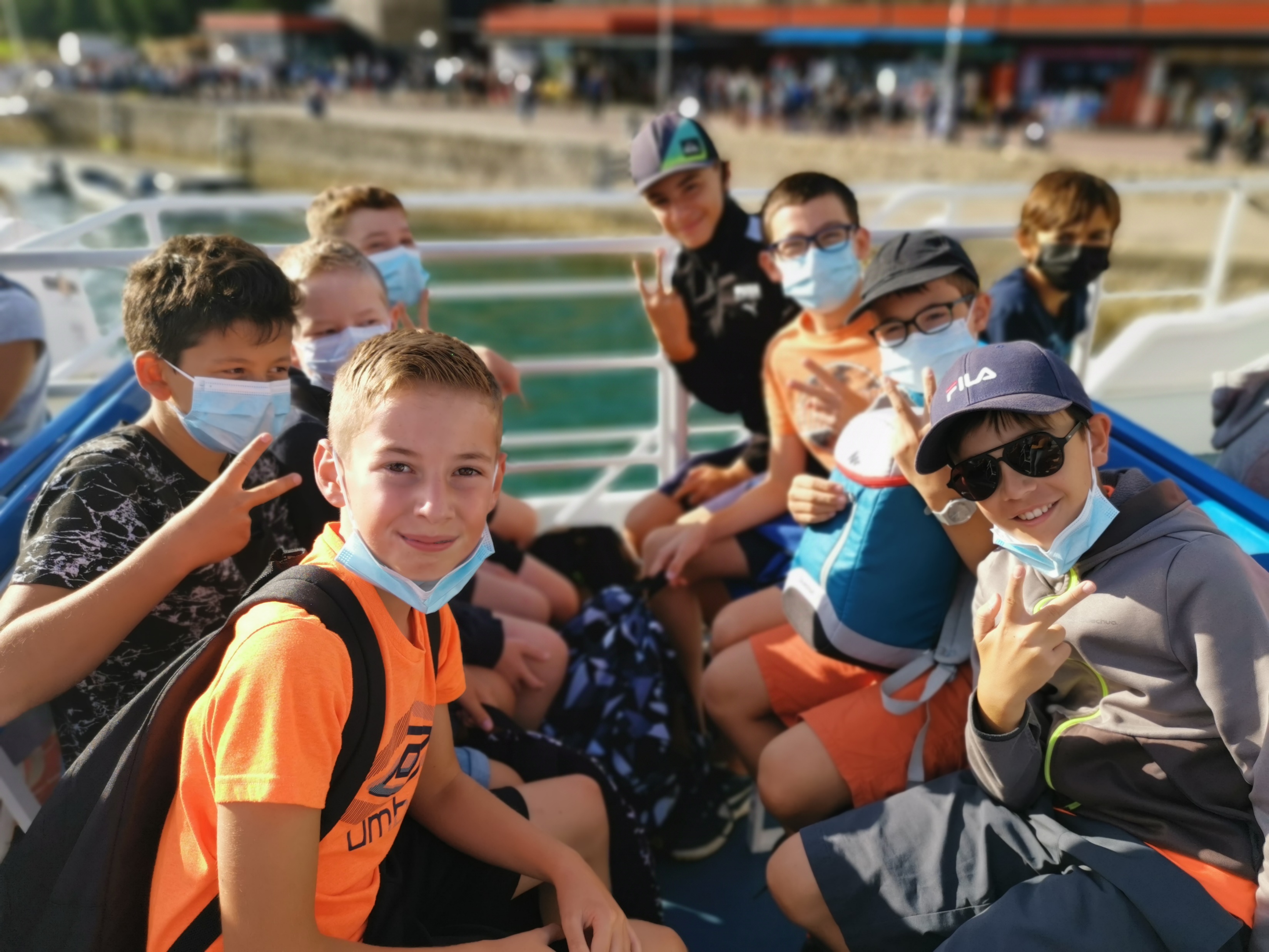 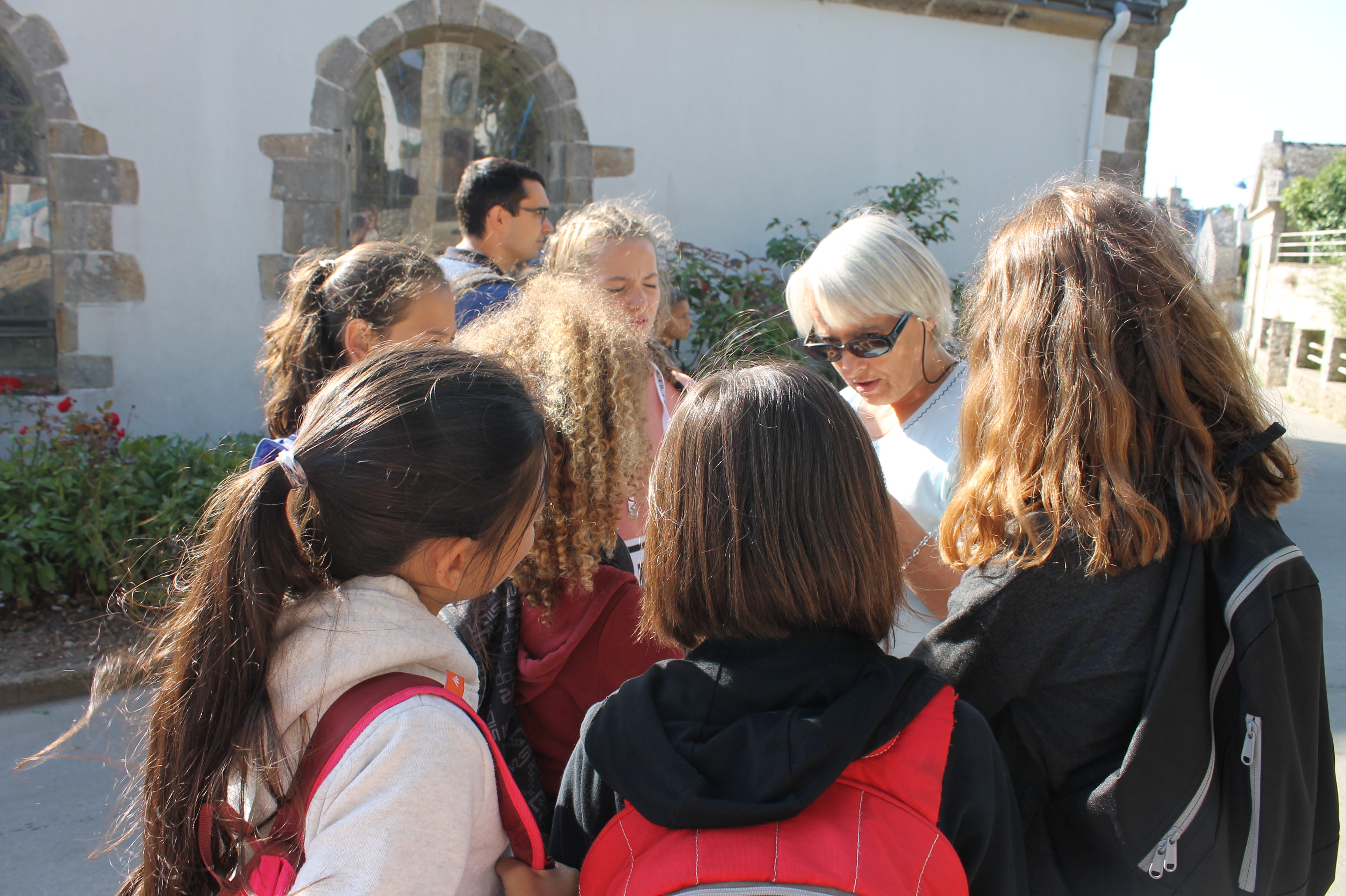 Tous ensemble pour un grand pique-nique
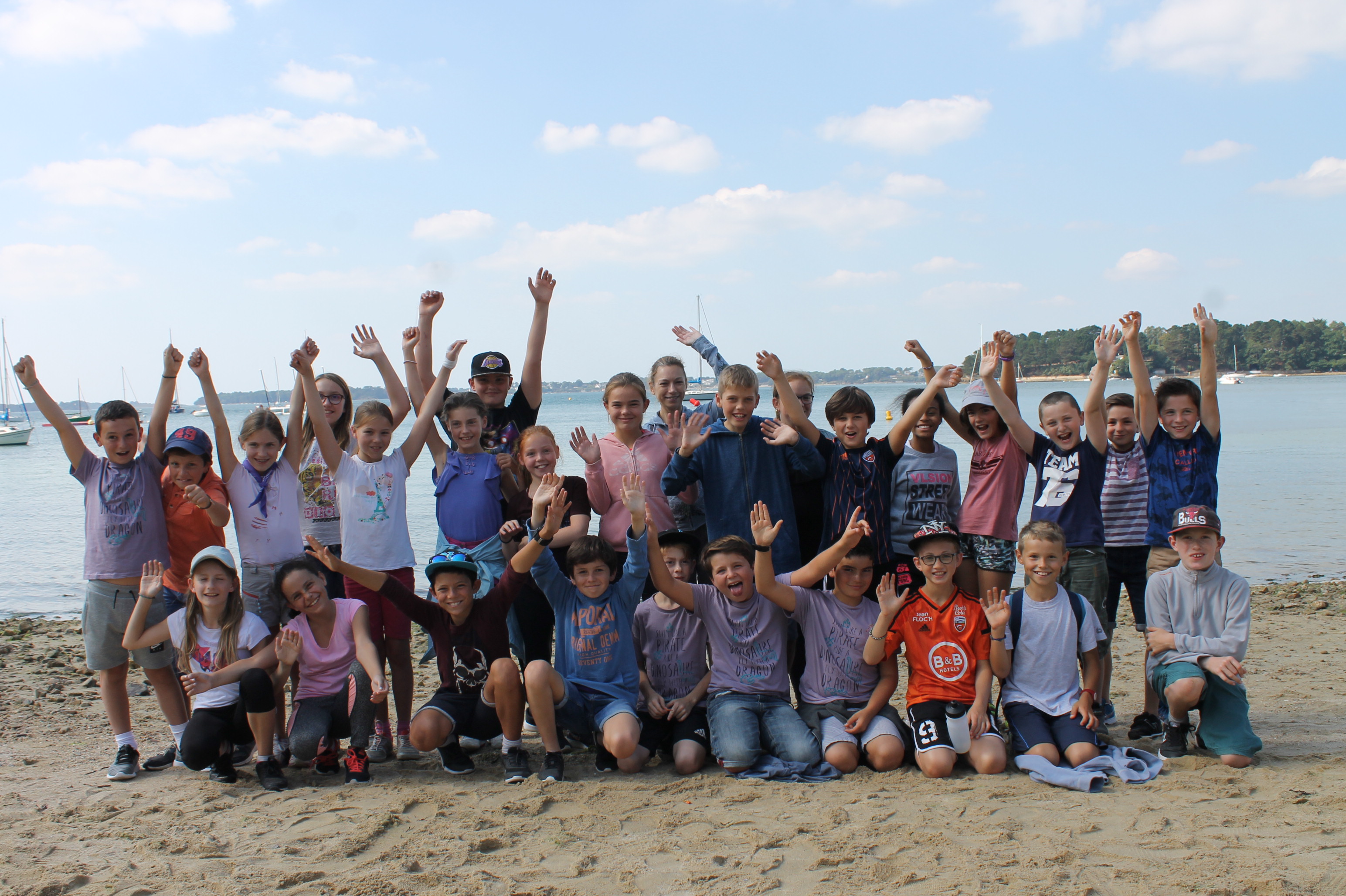 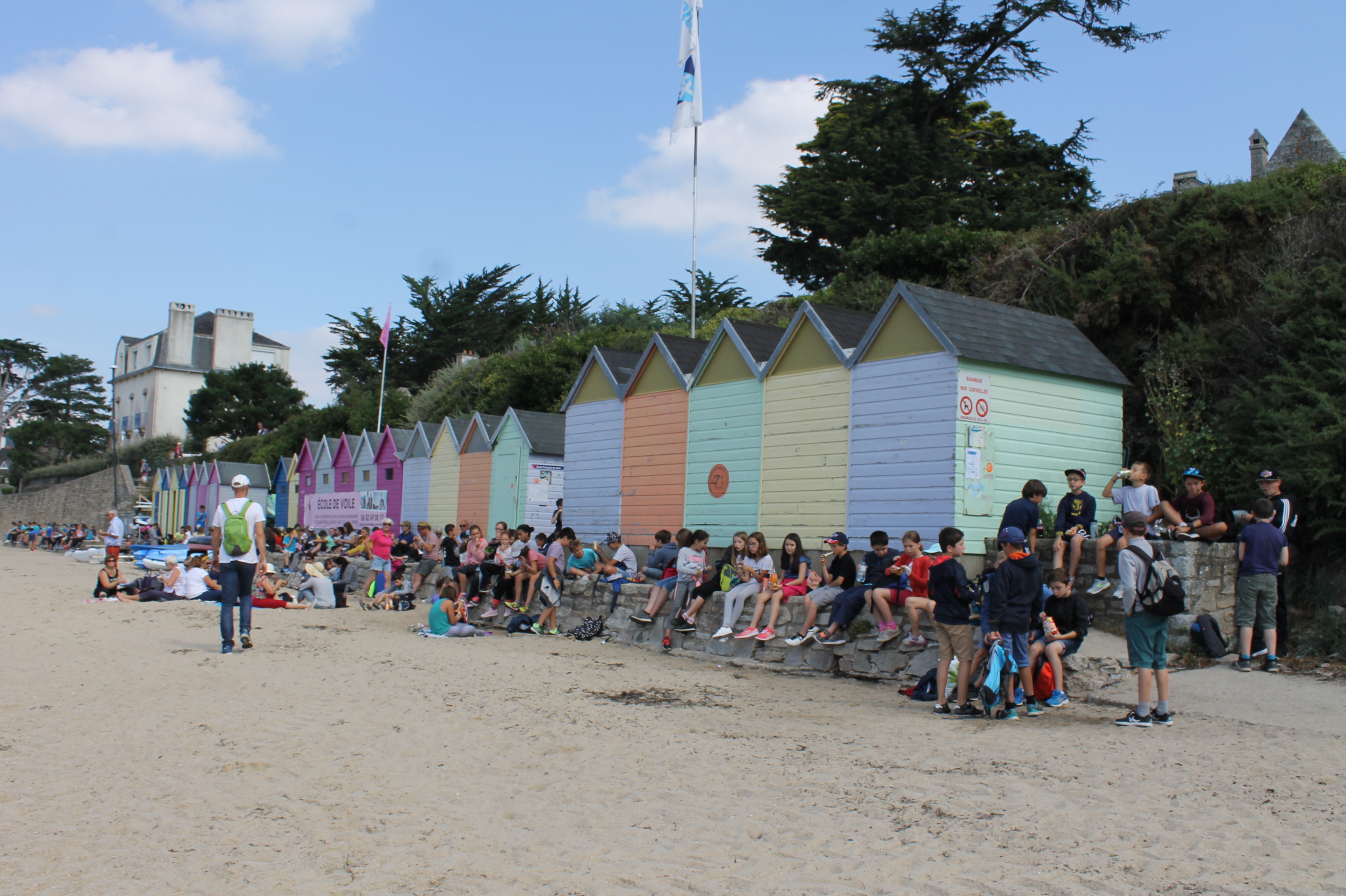 Jeux sportifs l’après-midi…
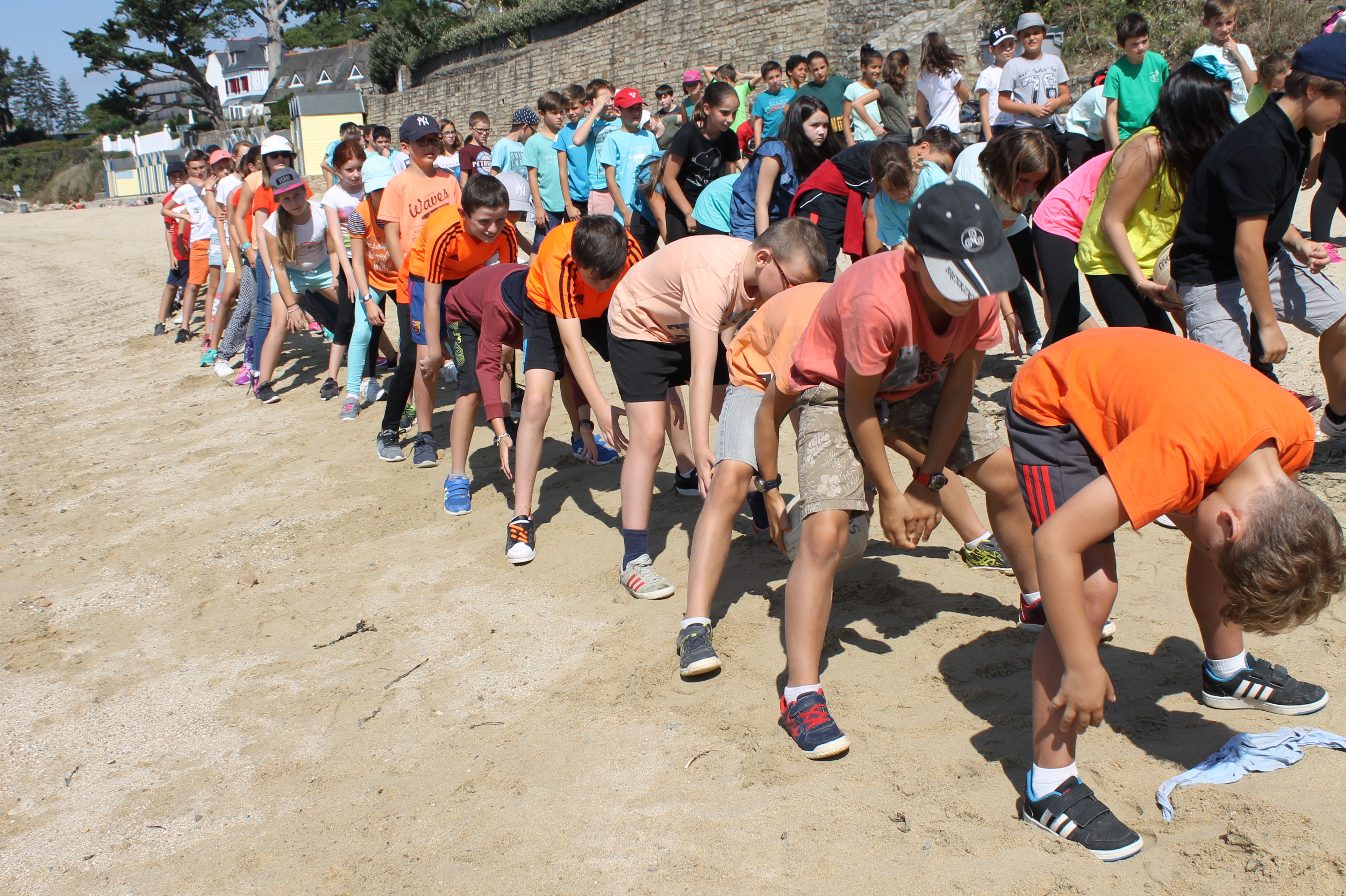 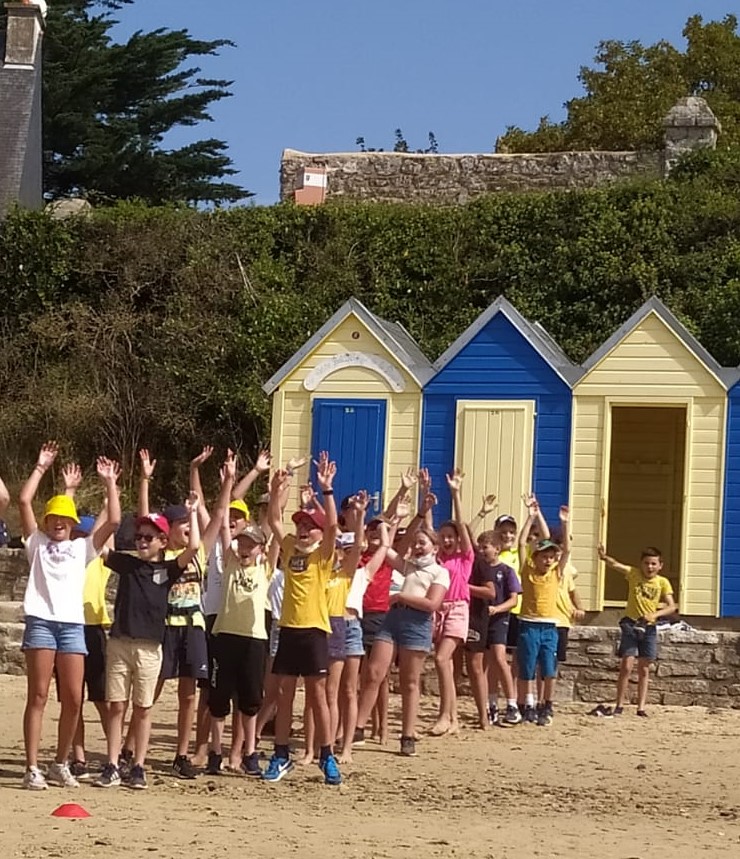 Cohésion, partage, confiance…
Les cours peuvent alors commencer…
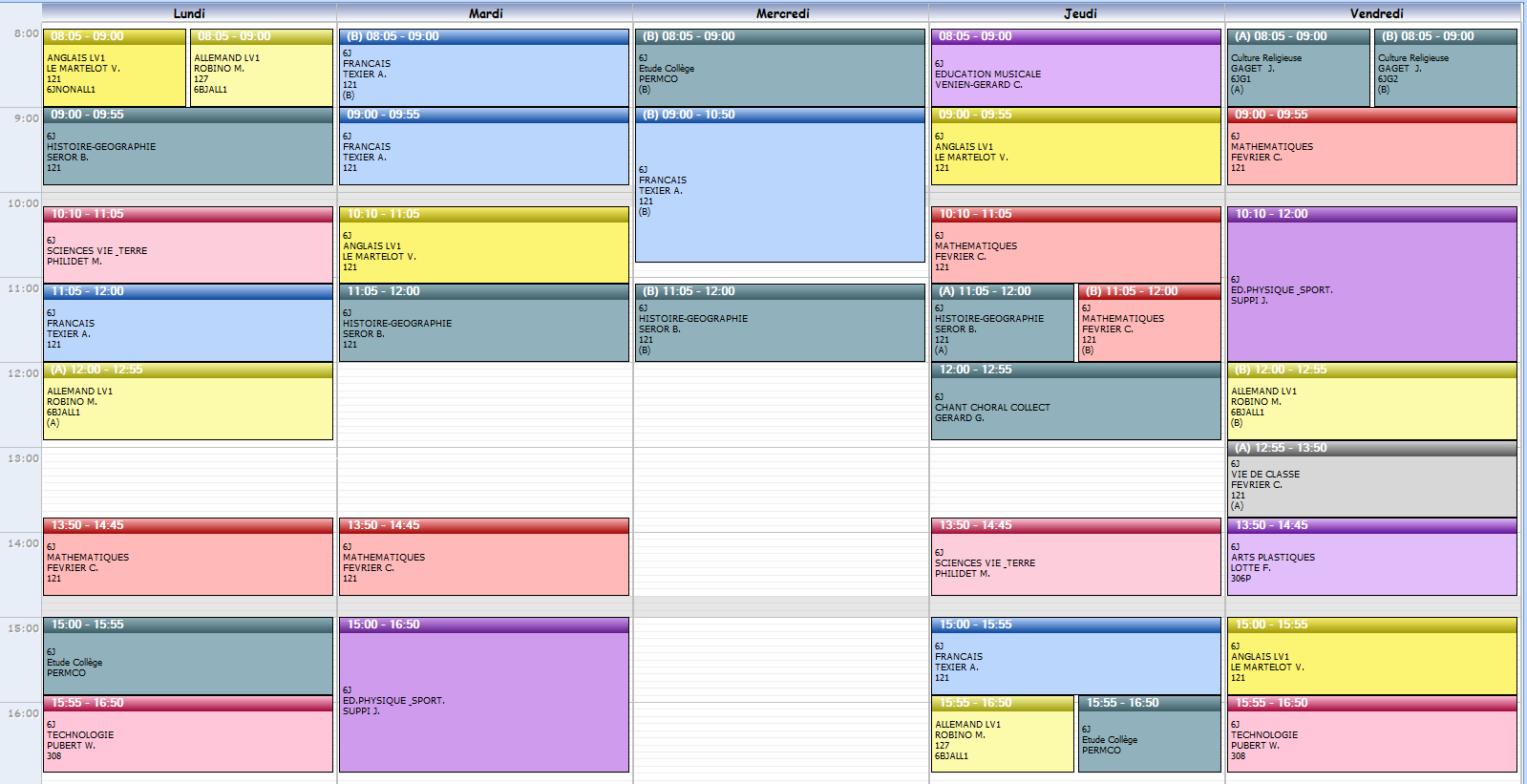 Conception d’un robot en technologie
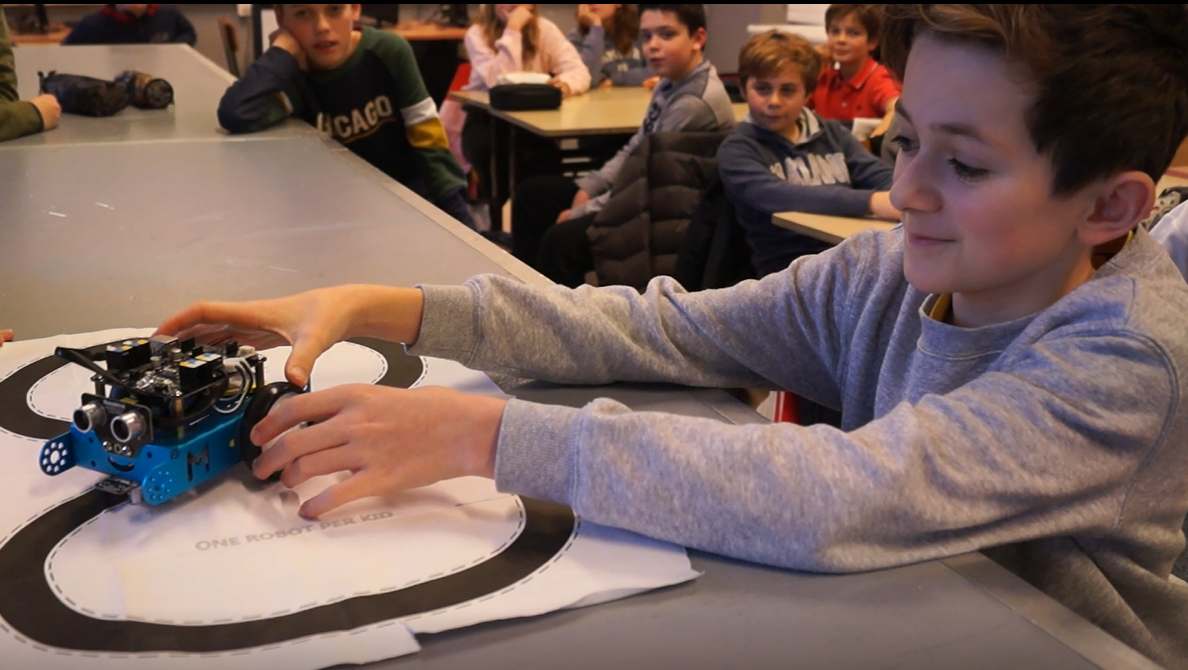 Avec de nouvelles matières : Technologie, Sciences et Vie de la terre, Arts-plastiques.
En 2021-2022 :  5 classes de sixième
1 classe sans options 

Certaines classes ont des parcours particuliers 

	La section Chant choral (la Maîtrise de Ste-Anne d'Auray) 

	La section Langue et Culture Bretonnes

 Classes bilangues (anglais –allemand)
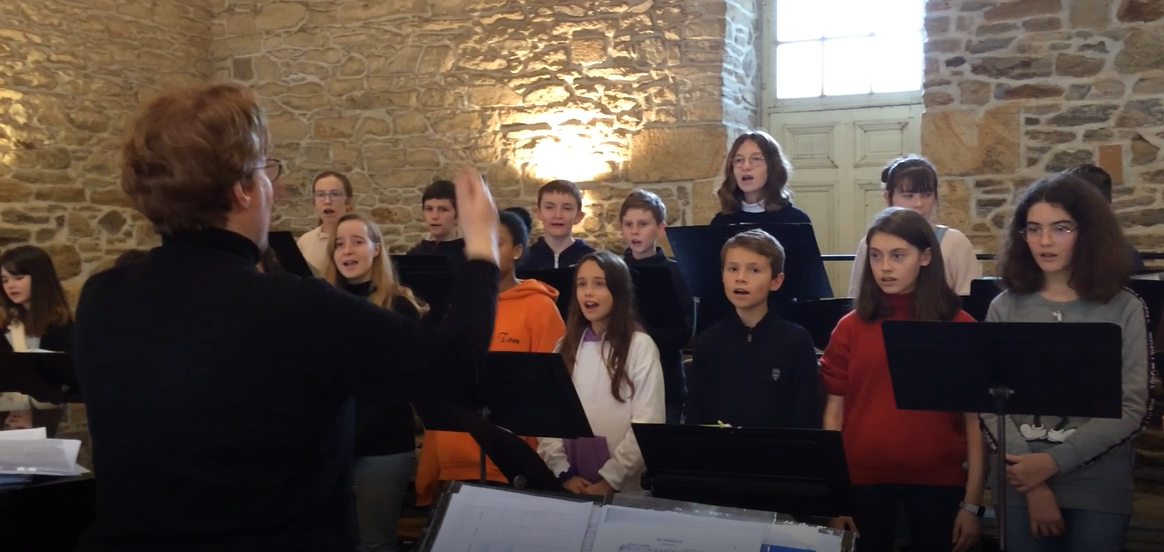 Chœurs de maitrise collège
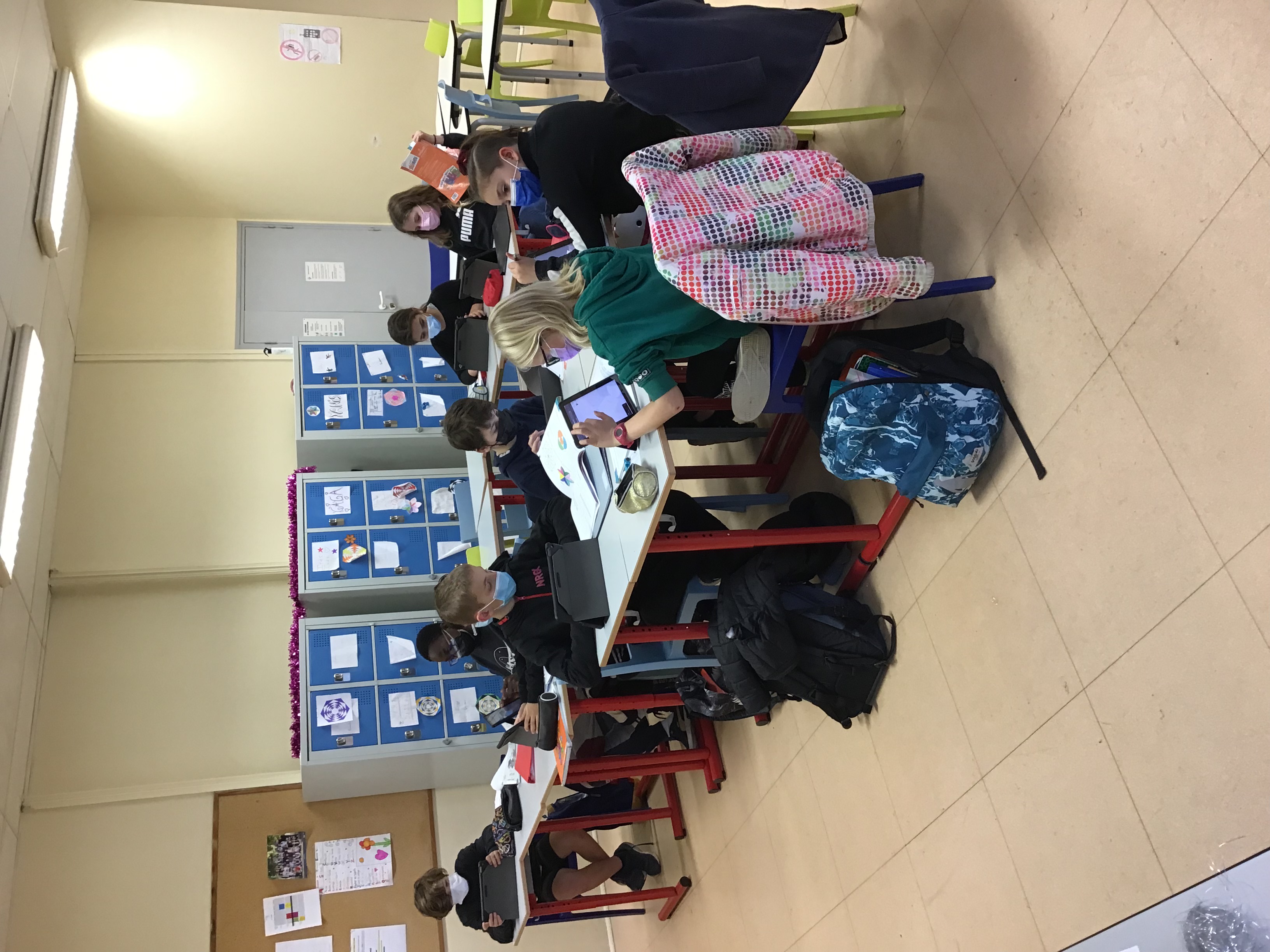 Chaque classe a sa propre salle avec un casier par élève.

Toutes les classes se trouvent au premier étage à côté de la salle des professeurs.

Cours commune aux 6èmes et 5èmes.

Accompagnement personnalisé en mathématiques et en français.

Catéchèse optionnelle

Culture religieuse obligatoire
Une séance d’accompagnement personnalisé en mathématiques
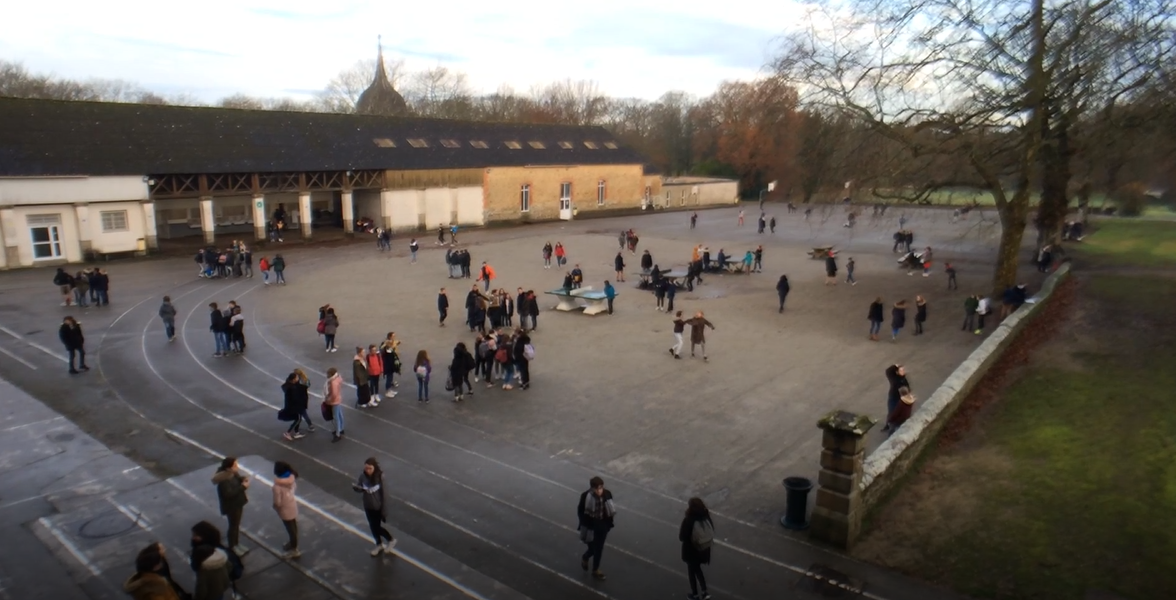 Cours 6/5
Un IPAD par élève pour apprendre autrement, avec des livres numériques, et aussi …
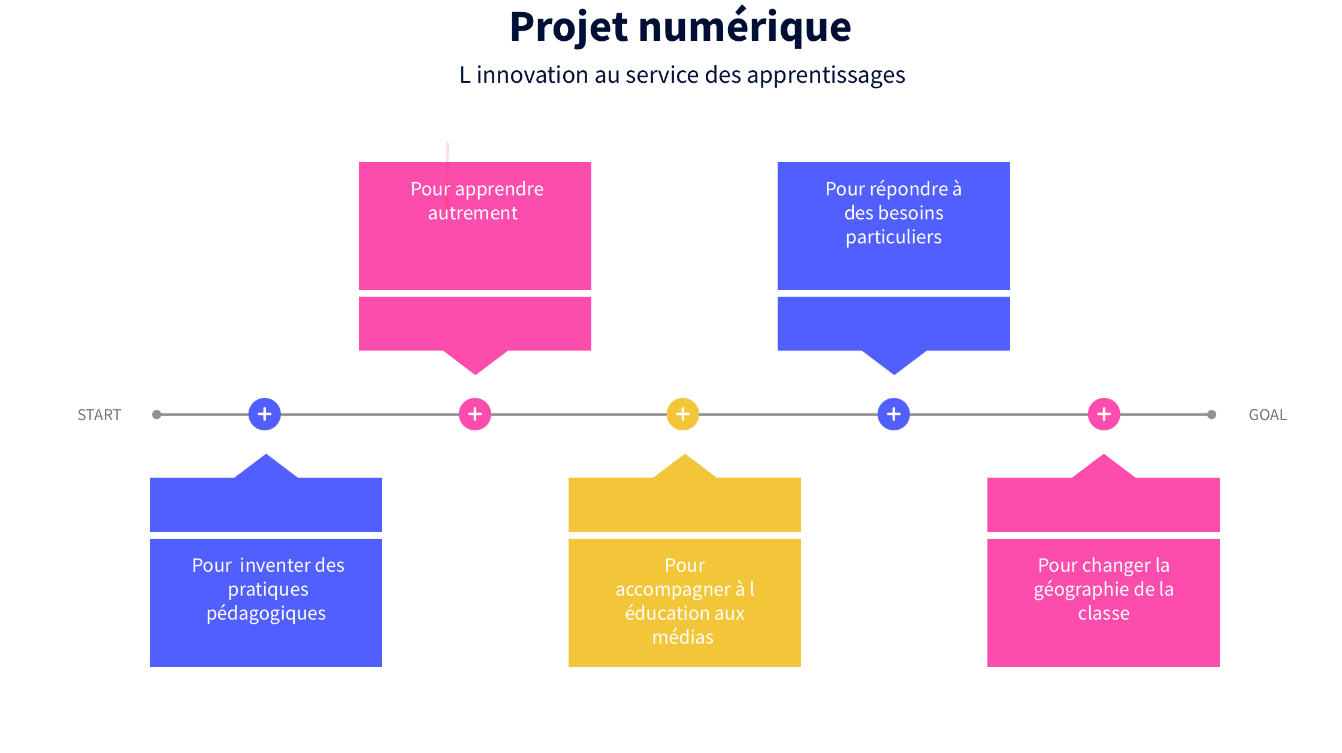 Activités
Une scène de théâtre…
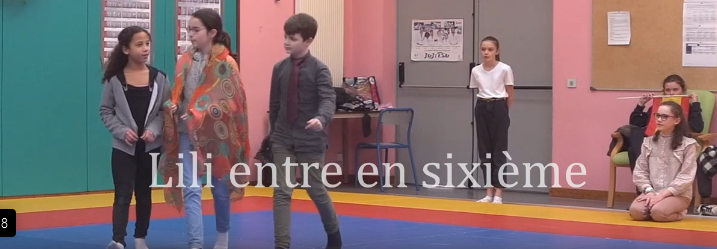 Intervention du PIJ (point information jeunesse) sur les réseaux sociaux.

Intervention de la société KEOLIS sur la sécurité des transports.

Forum S’TEAM sur l’estime de soi
Interventions extérieures
Séance avec un intervenant lors du forum s’team
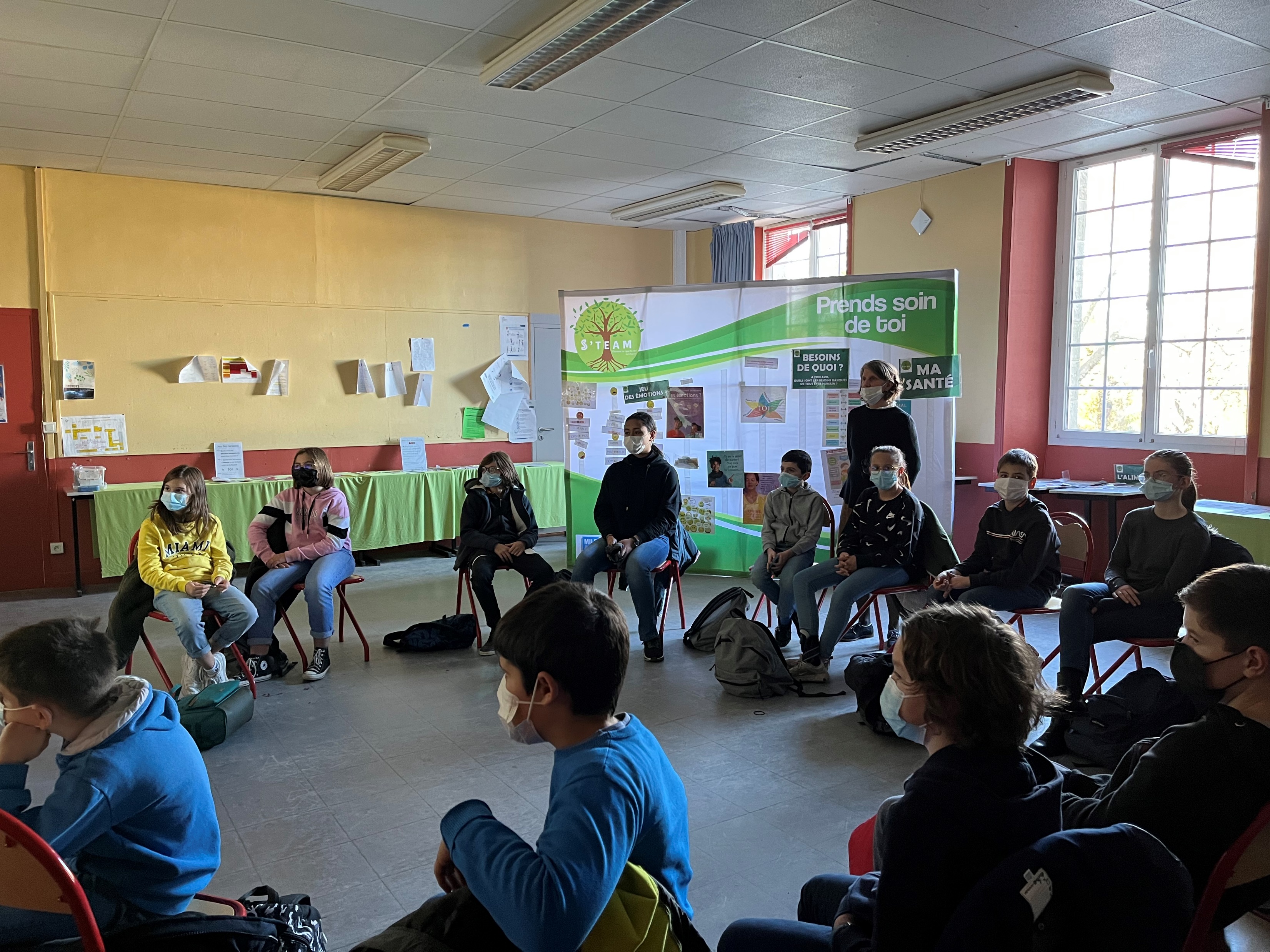 Projets
Formation des délégués de classe.
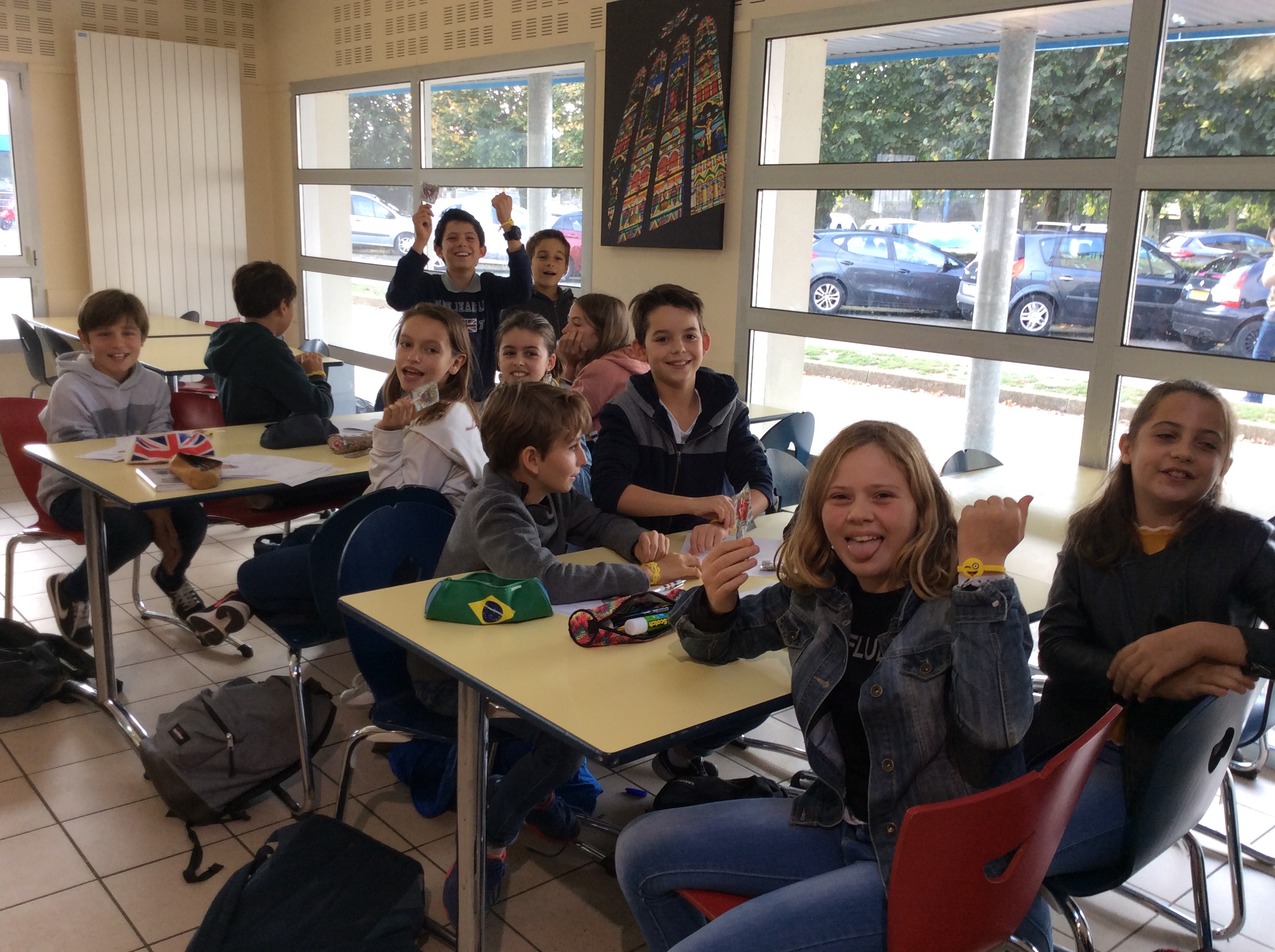 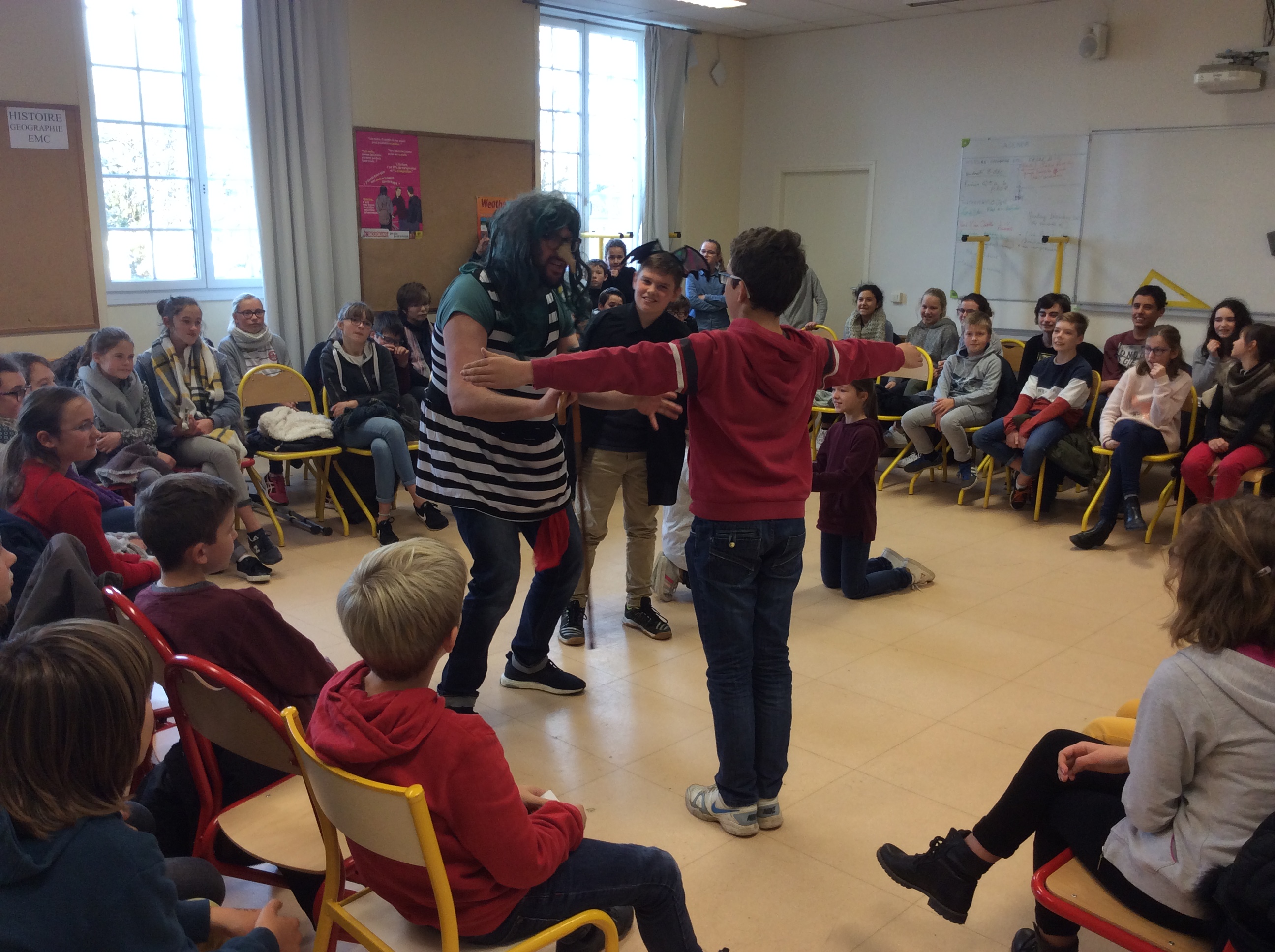 Le théâtre en anglais
Et aussi :

Des travaux collaboratifs avec les écoles du réseau

Accueil des élèves de CM2 par les élèves de sixième dans l’enceinte de l’établissement

Un projet de correspondance entre une classe de sixième et une classe d’un collège aux Etats-Unis
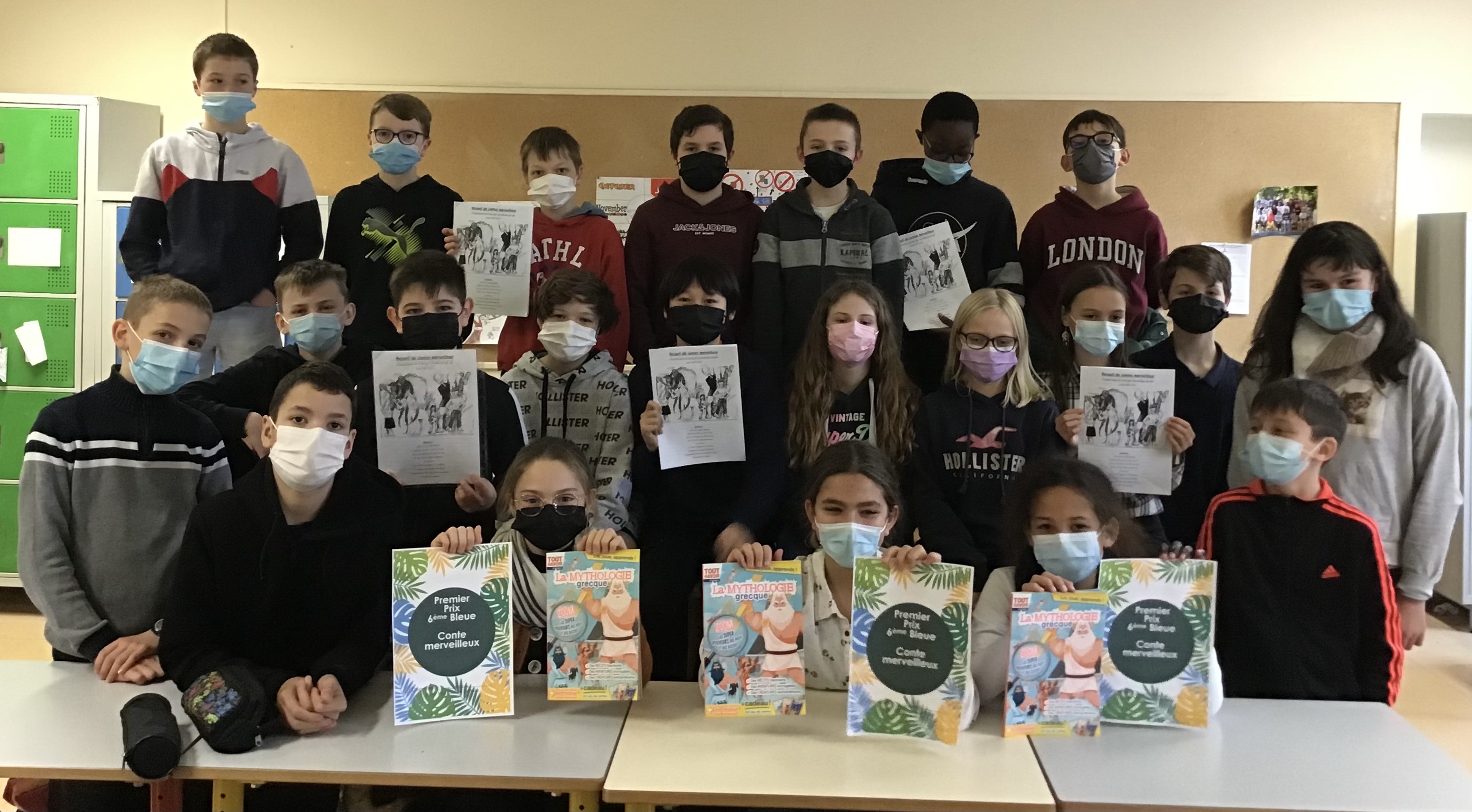 Ecriture d’un conte en Français
Sorties
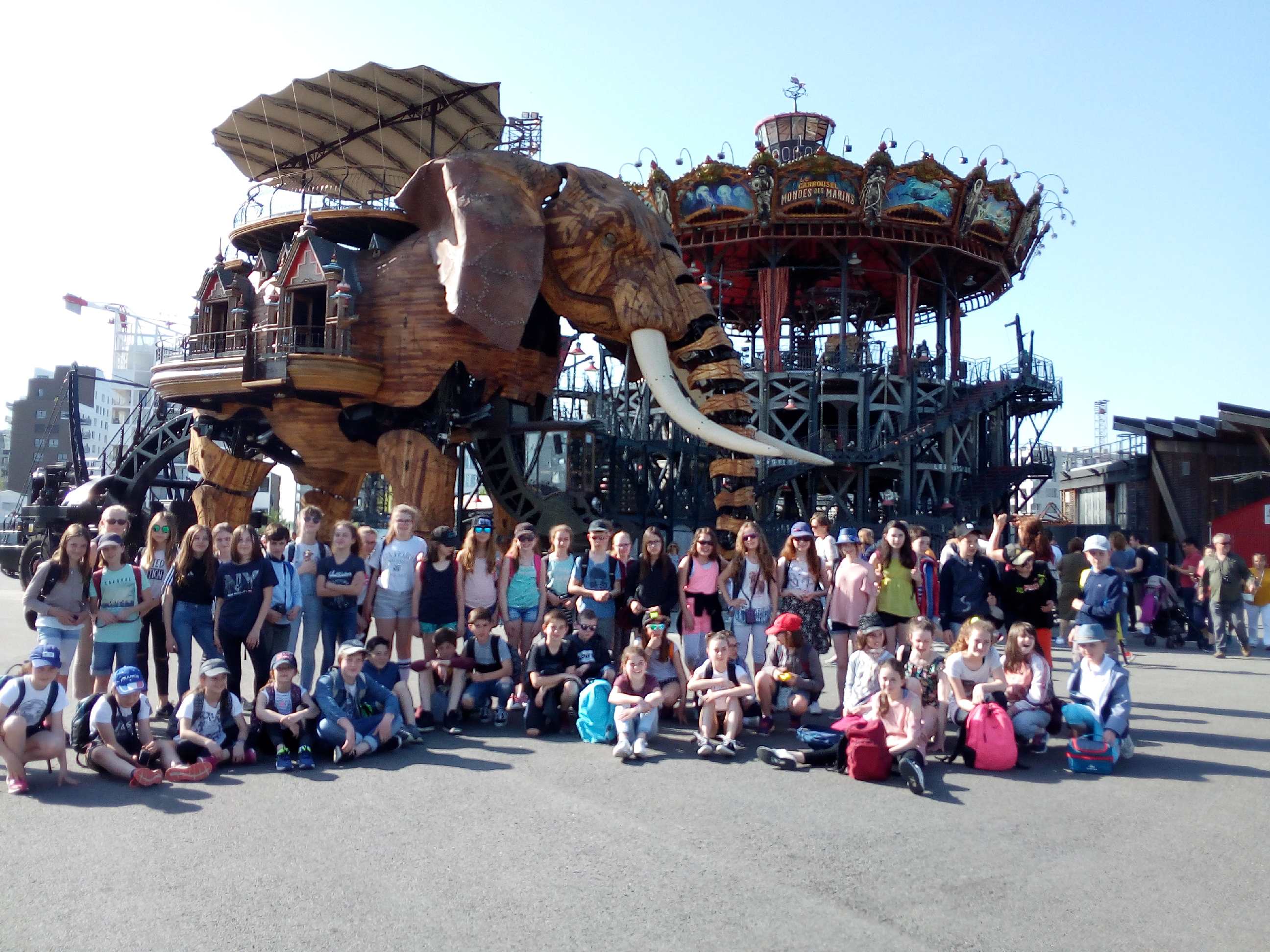 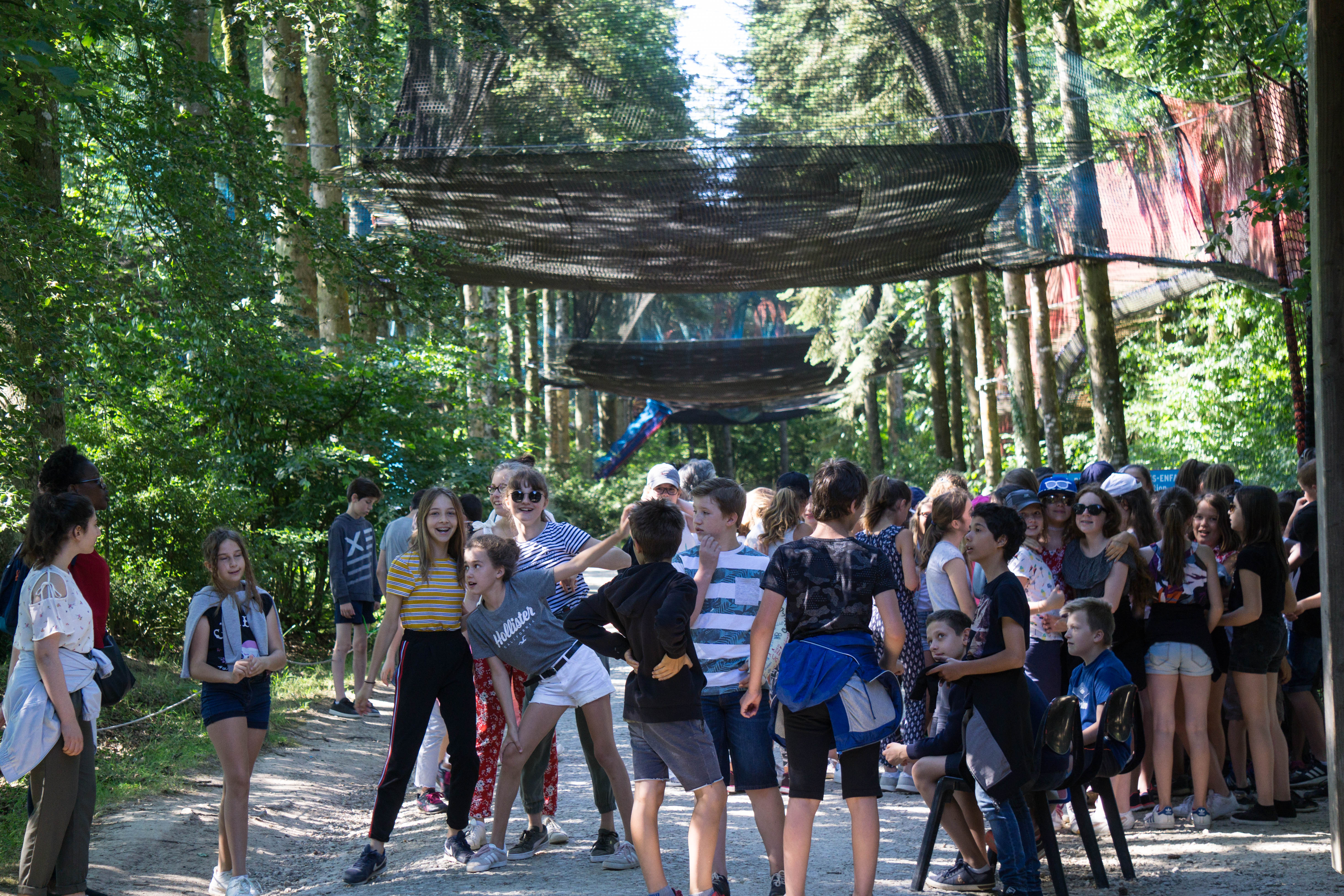 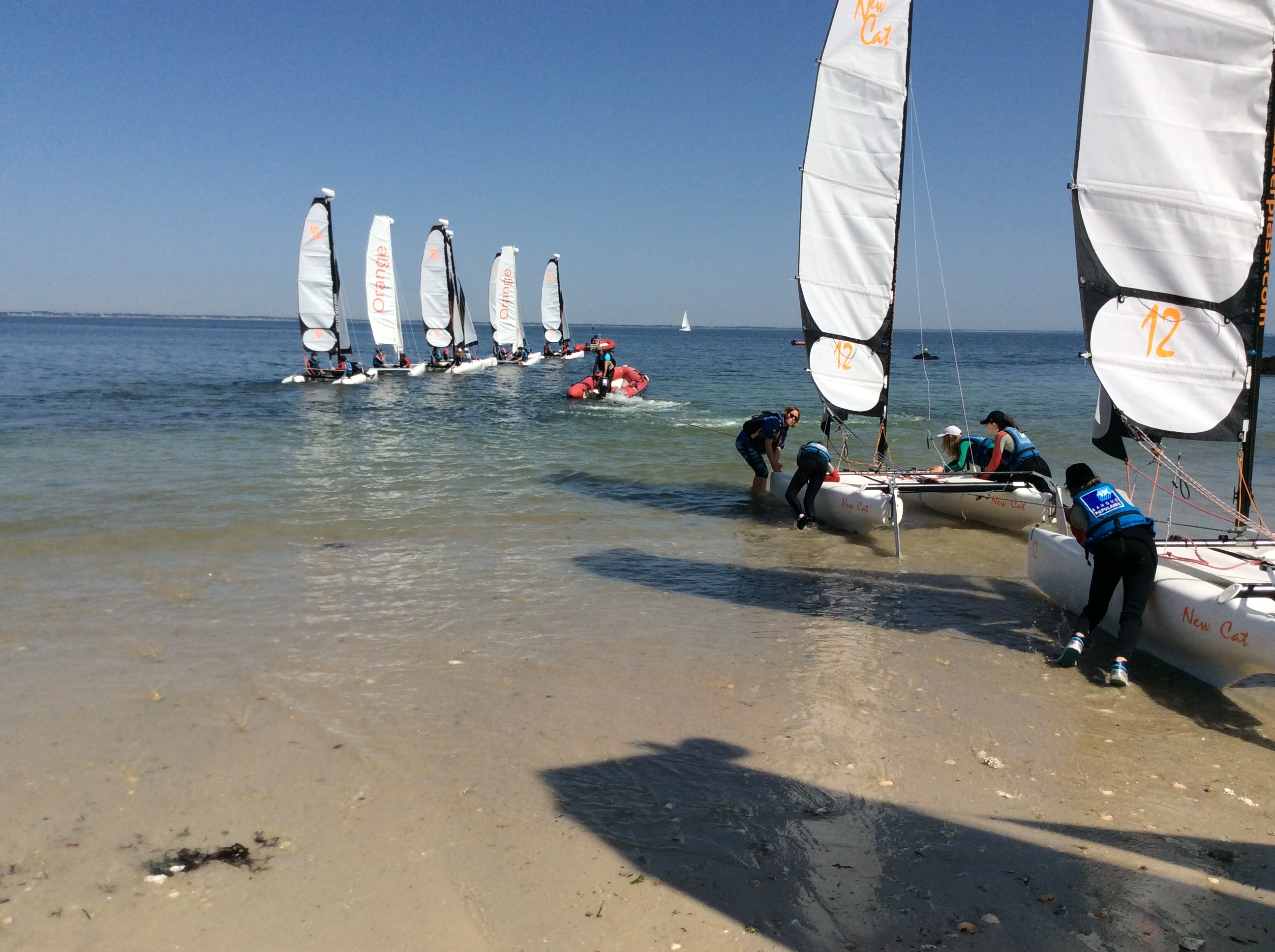 Paroles d’élèves….
Gauthier: la journée d’intégration était super. J’ai adoré faire les mini-jeux sur la plage. J’ai trouvé plein de nouveaux copains.
Garance: J’ai bien aimé le self et tout ce que l’on mange. Je me sens à l’aise dans ce établissement.
Yanis : J’ai adoré la sortie à l’île aux Moines, j’ai pu m’intégrer facilement. On mange bien au self.
Amalia : le midi, à 12h55, je fais de l’AS ping-pong. C’est super.
Yaël : J’ai adoré la semaine d’intégration. On a fait des mini-jeux , on a bien rigolé et en même temps j’ai rencontré des personnes incroyables.
Lyse: ce qui me plaît dans le collège c’est le self car c’est de bonne qualité, les activités proposées et la bonne humeur de tout le monde.
Romain: ce qui me plaît dans le collège c’est la grande cours et les 3 tables de ping-pong. Et le midi nous pouvons faire des activités sportives.
MERCI POUR VOTRE ATTENTION


N’HESITEZ PAS A POSER VOS QUESTIONS :

Soit via le chat

Soit sur nos boites mail aux adresses suivantes :

anne.le-clouerec@sa-sl.fr

sylvie.burguin@sa-sl.fr

christiane.fevrier@sa-sl.fr
PORTES OUVERTES  

LE 26 FEVRIER
 
DE 9H A 15H